Математическая игра«Веселые цифры»
МБДОУ «Детский сад комбинированного вида №51»
Воспитатель: Маркина Оксана Витальевна
Старшая группа
Цель игры:
знакомство с графическим образом цифр 
 научить детей узнавать образ цифры в  различных изображениях
 научить детей соотносить слово — числительное и цифру.
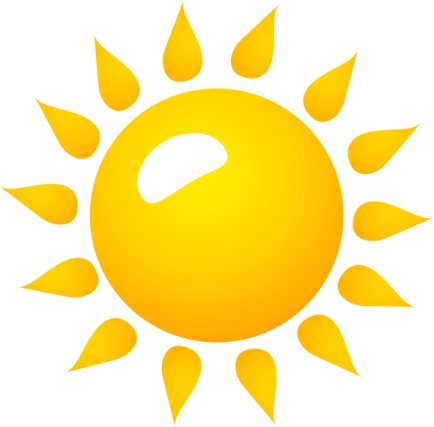 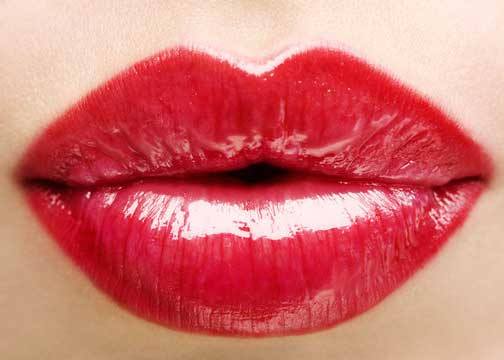 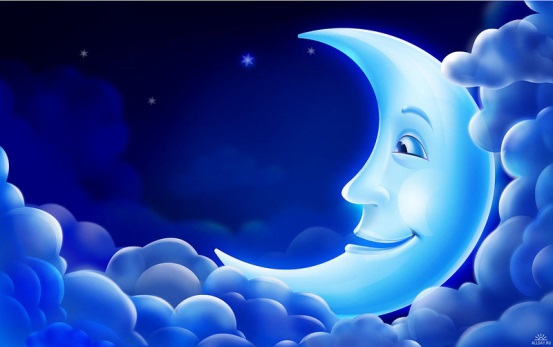 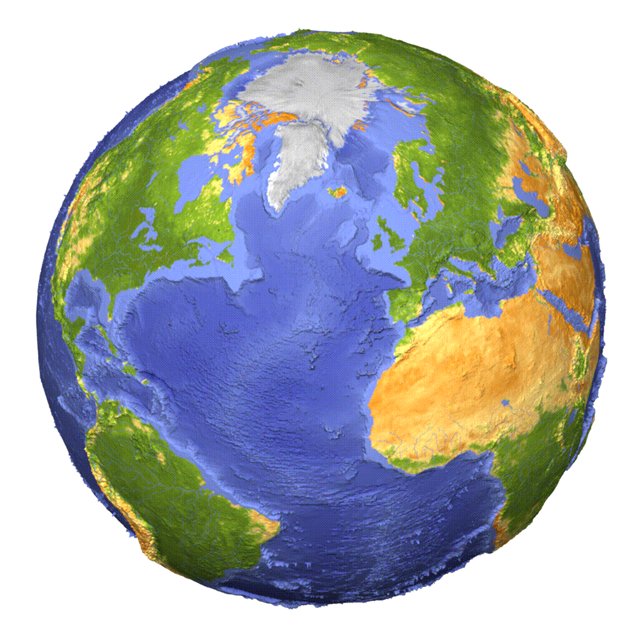 Вот один иль единица,Очень тонкая, как спица.
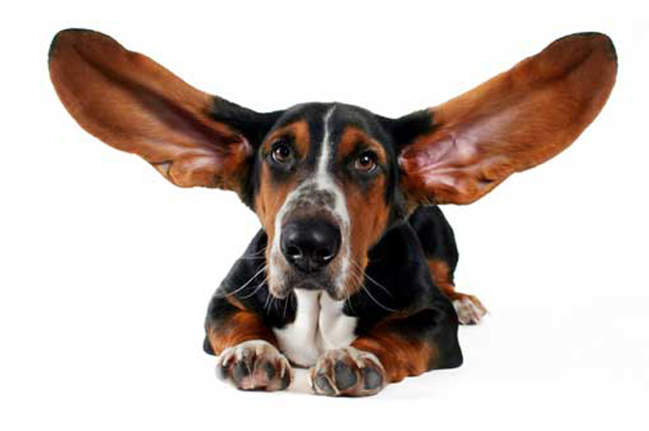 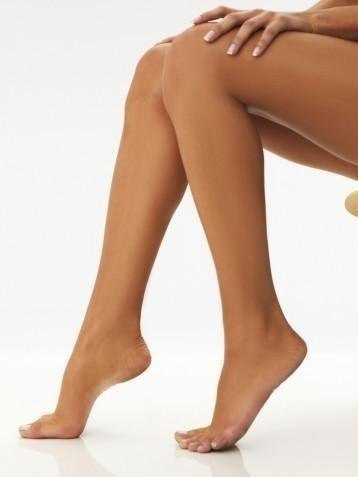 А вот это цифра два. Полюбуйся, какова:Выгибает двойка шею,Волочится хвост за нею.
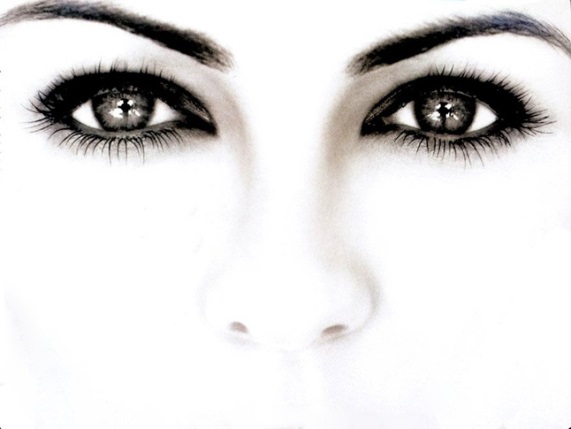 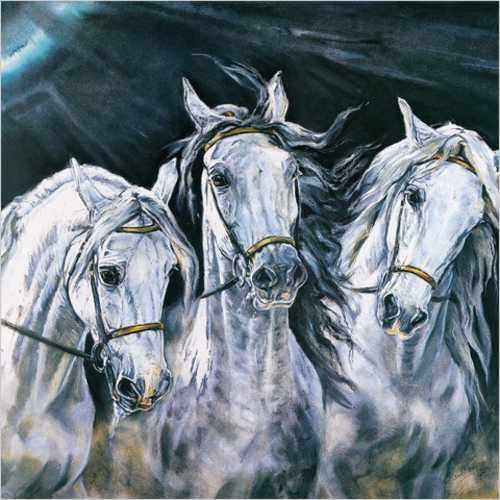 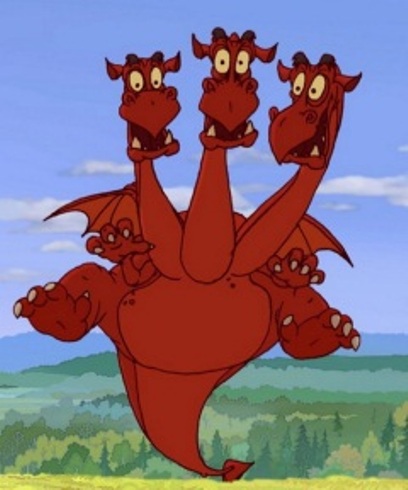 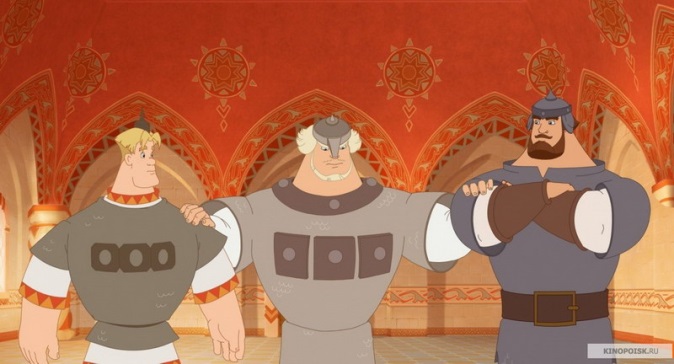 А за двойкой - посмотри -Выступает цифра три.Тройка - третий из значков -Состоит из двух крючков.
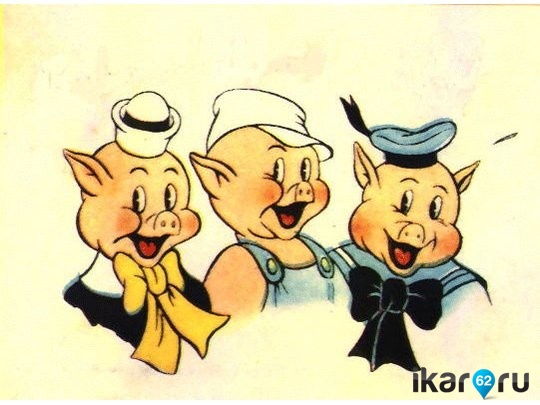 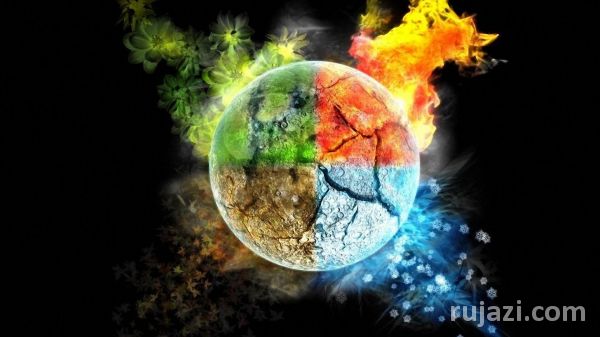 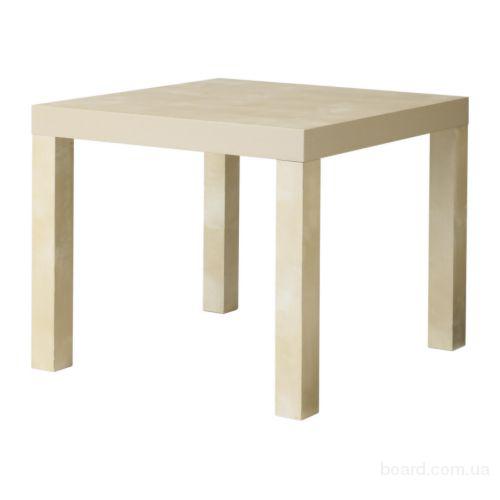 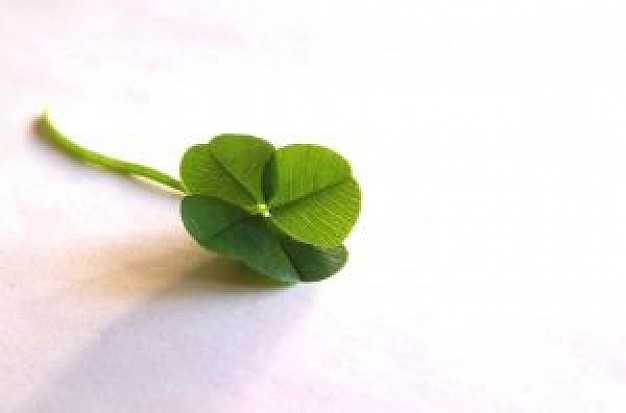 За тремя идут четыре,Острый локоть оттопыря.
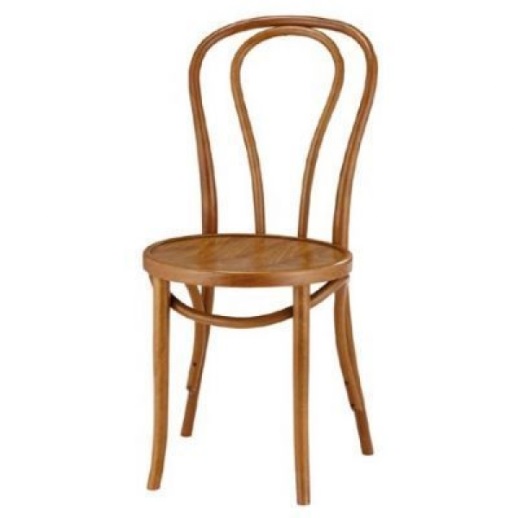 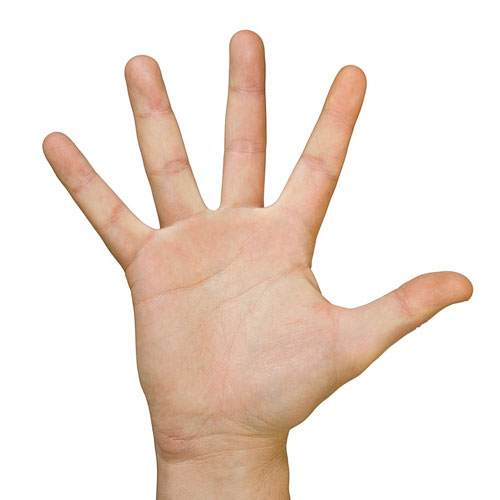 А потом пошла плясатьПо бумаге цифра пять.Руку вправо протянула,Ножку круто изогнула.
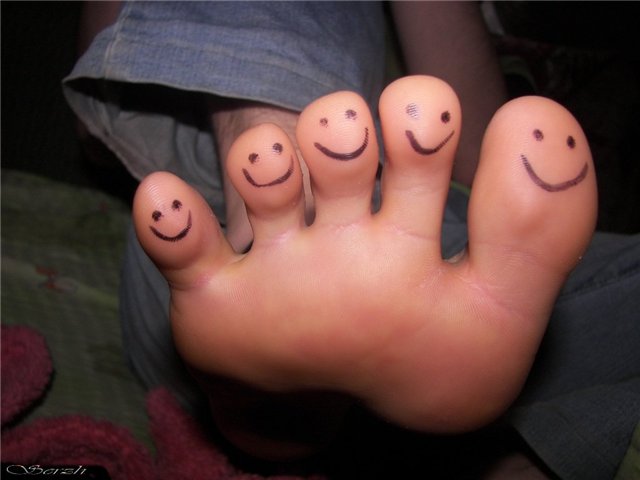 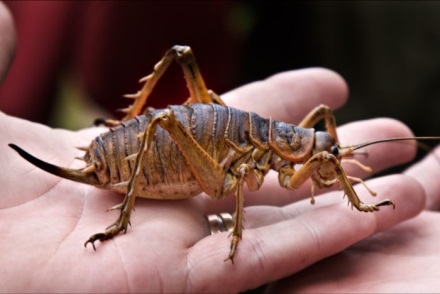 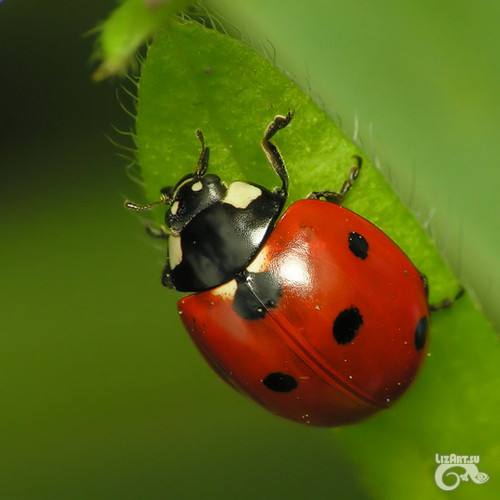 Цифра шесть - дверной замочек:Сверху крюк, внизу кружочек.
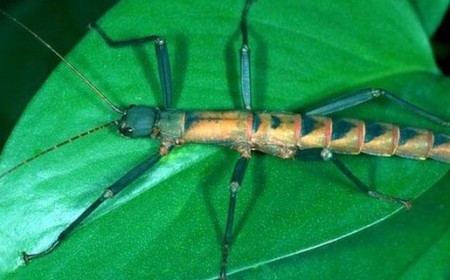 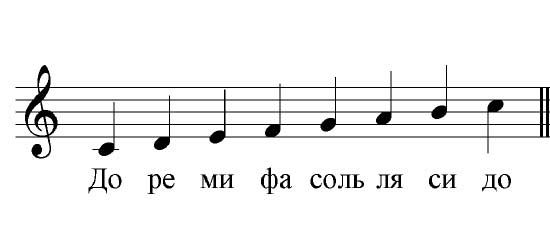 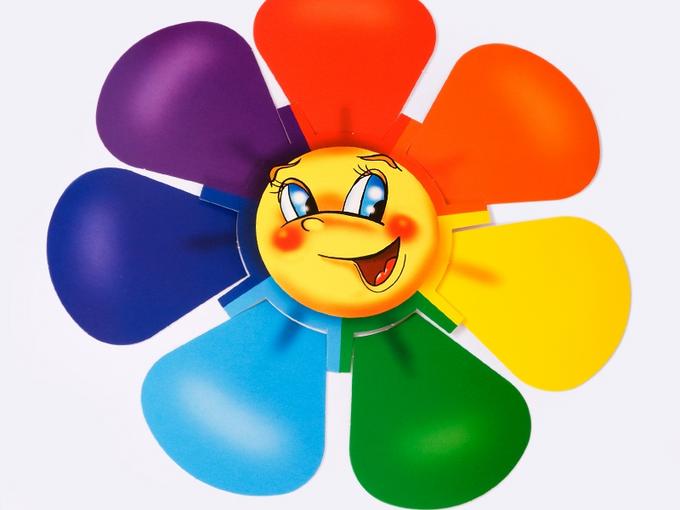 Вот семерка - кочерга.У нее одна нога.
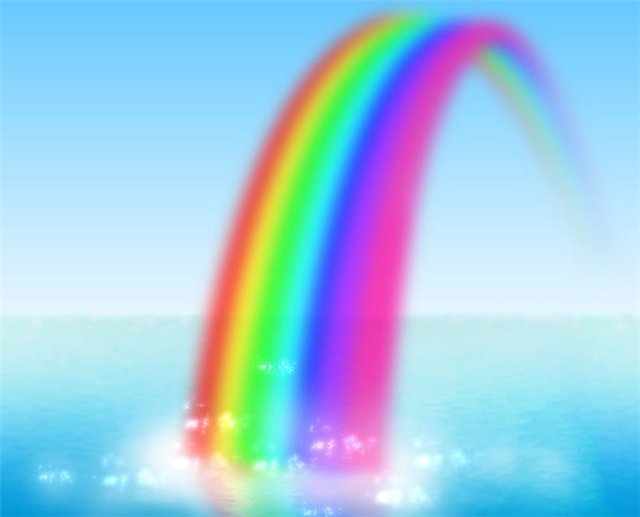 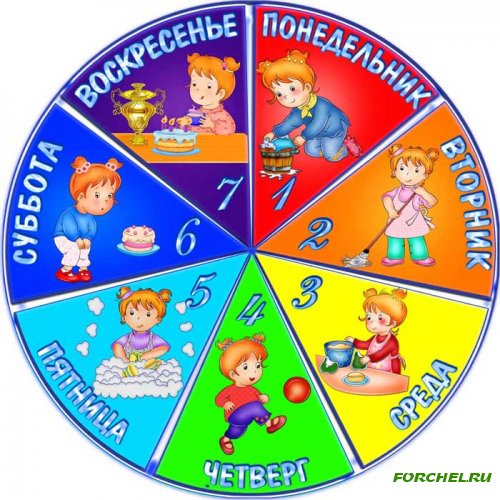 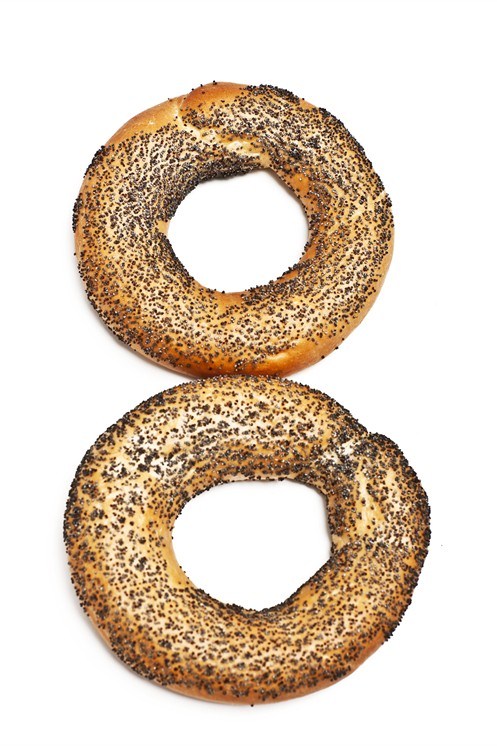 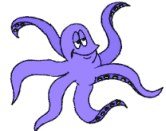 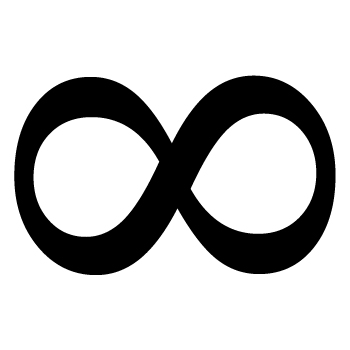 У восьмерки два кольцаБез начала и конца.
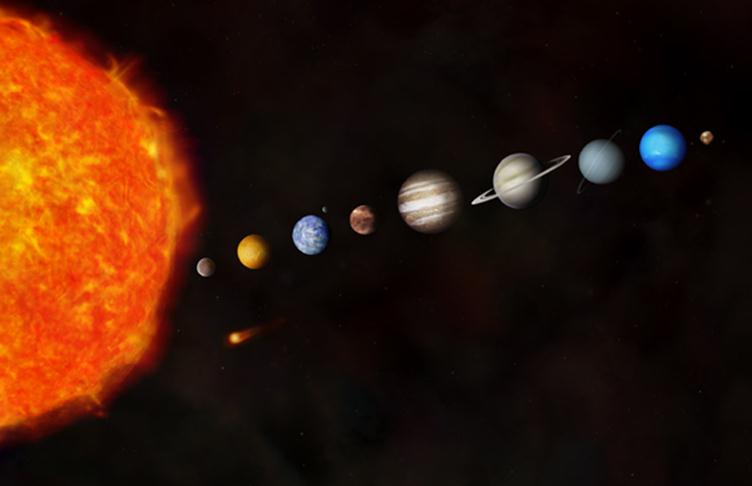 Цифра девять иль девятка - Цирковая акробатка:Если на голову встанет, Цифрой шесть девятка станет.
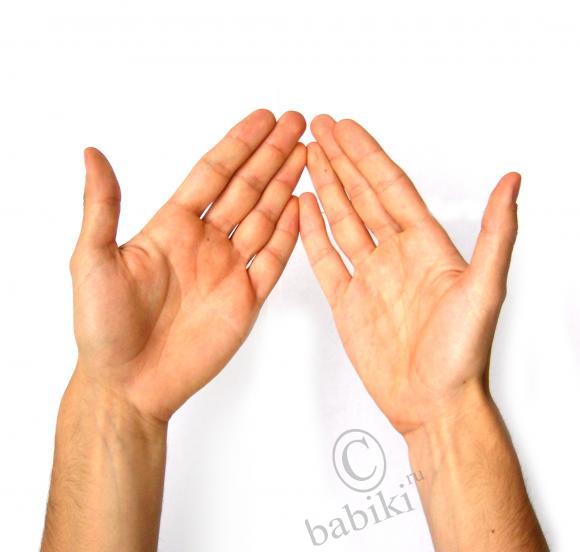 Цифра вроде буквы О – Это ноль иль ничего. Круглый ноль такой хорошенький, Но не значит ничегошеньки! Если ж слева, рядом с ним Единицу примостим, Он побольше станет весить, Потому что это - десять.
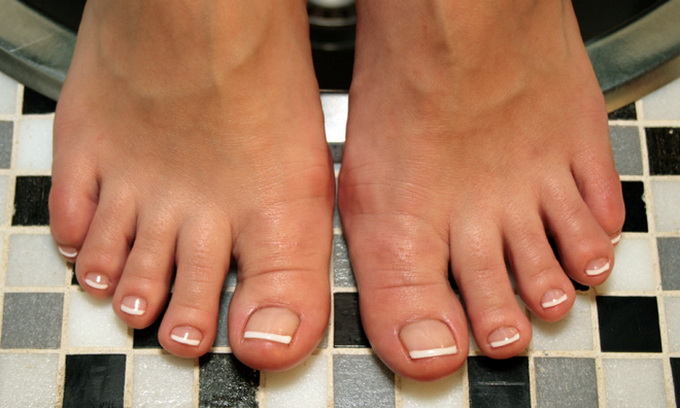